The 3 New S’s of IT: Sectoral Shared Services
[Speaker Notes: How many from a state system or shared service organization?
How many are in an IT department or group at their institution? Teaching and Learning? Other?
How many run a shared service with multiple departments or organizations outside of a network or infrastructure?]
Session Presenters
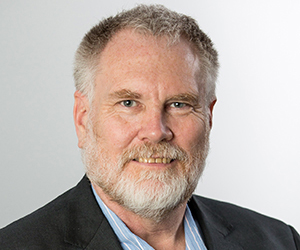 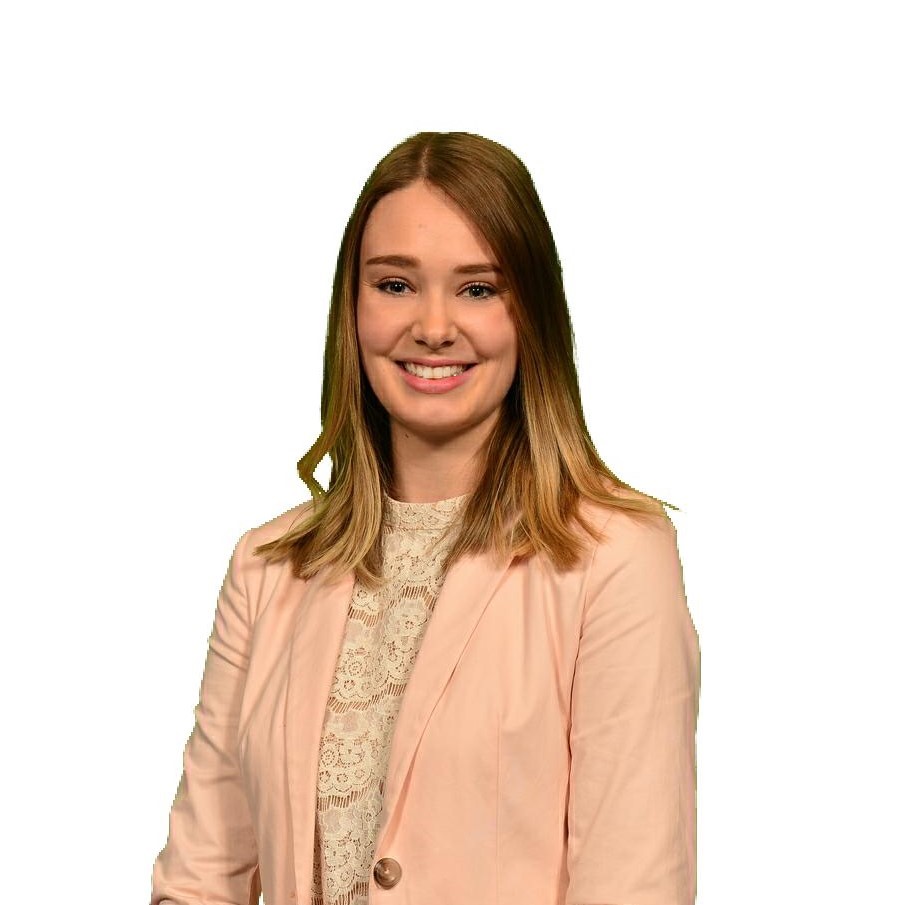 Dean Crawford
Director, Shared Systems and Technology - BCNET
Devon Keys
Business Analyst, Shared Systems and Technology - BCNET
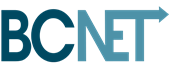 Shared Services
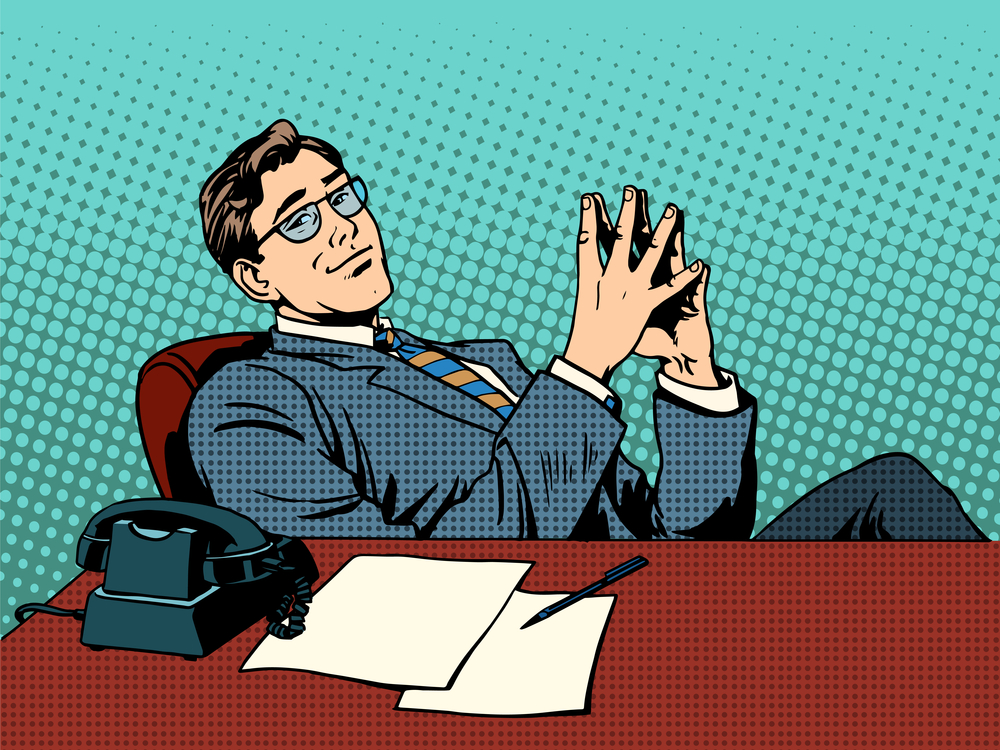 I’M A BIG DEAL
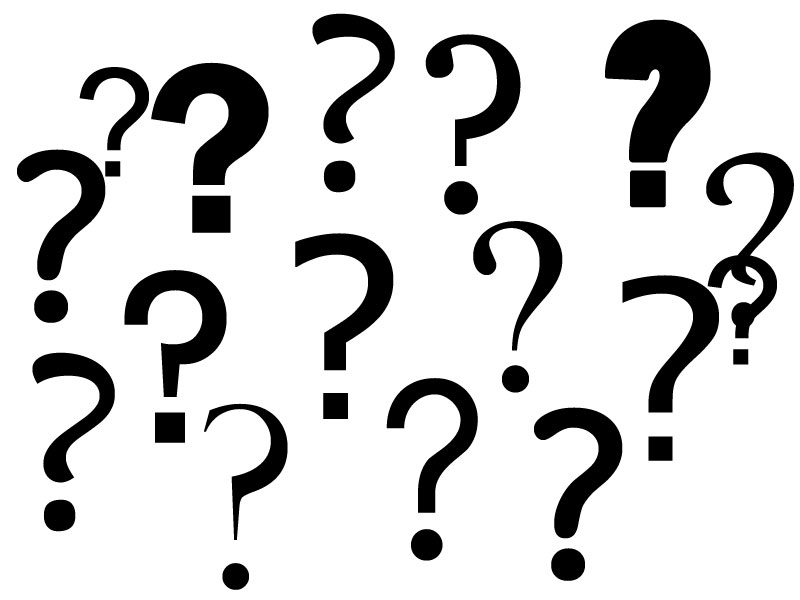 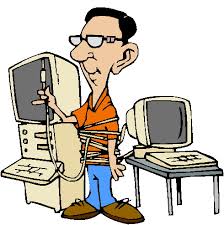 What our families think we do
What our friends think we do
What society thinks we do
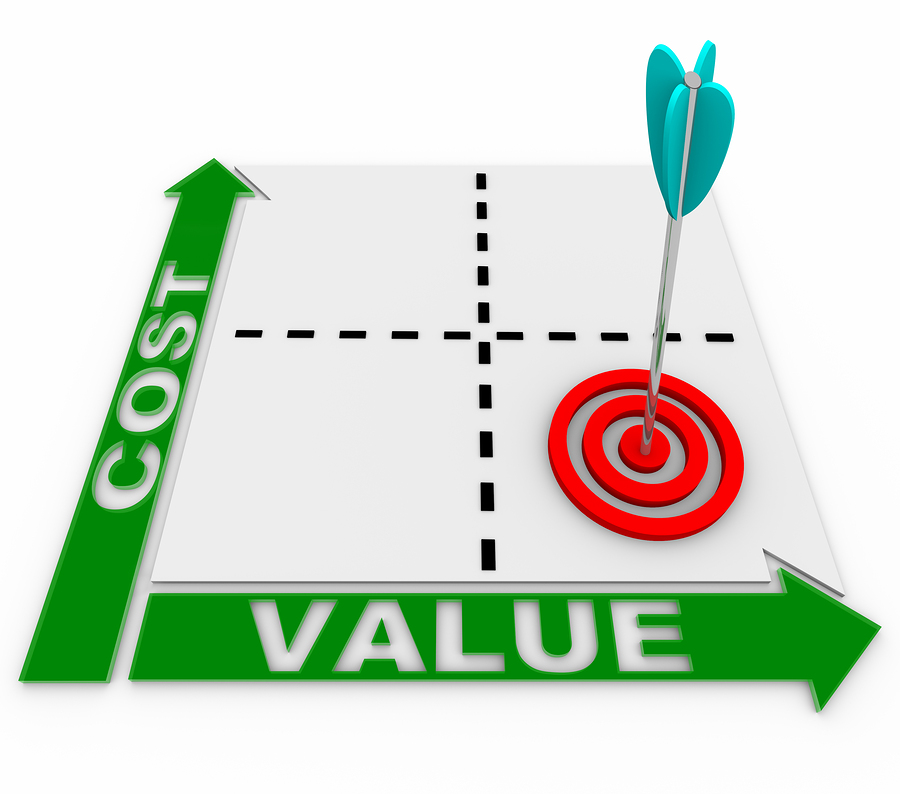 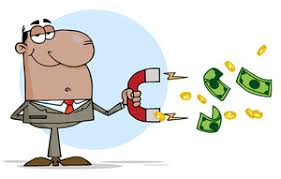 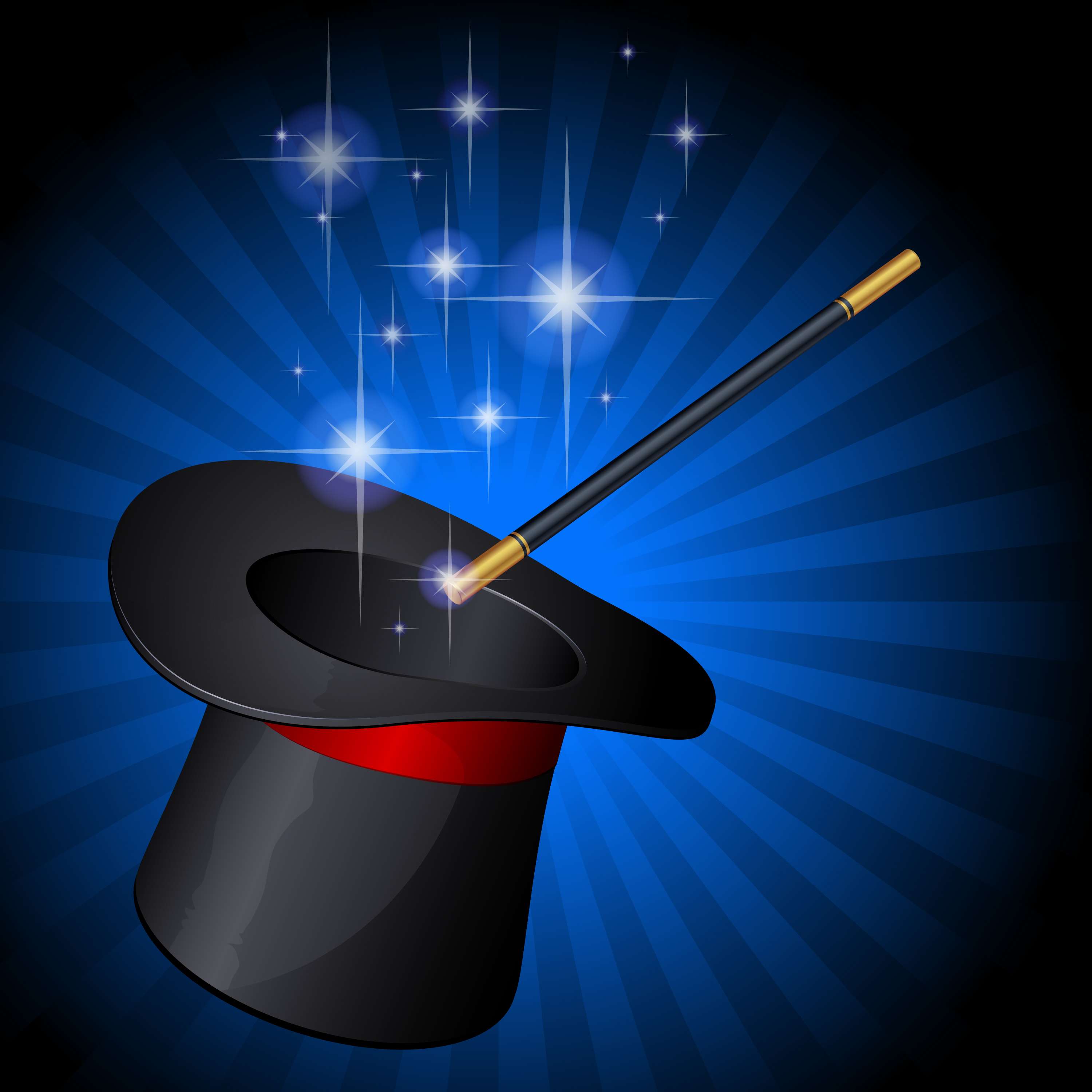 What our members think we do
What we actually do
What we think we do
[Speaker Notes: Under 1minute
How we started – network
What are shared services? Nobody really knows]
Overview
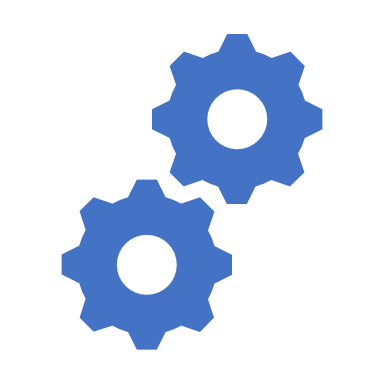 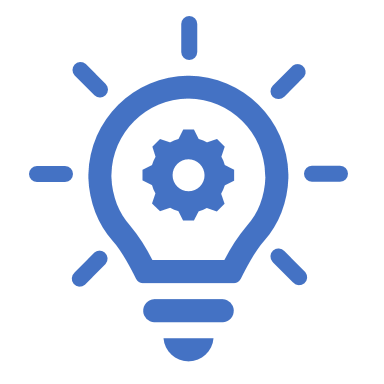 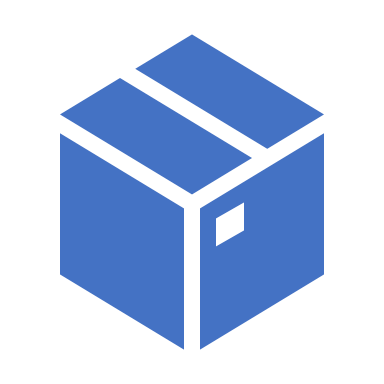 Why
What
How
Why
Why did BCNET pursue shared services and developed a private cloud for BC Higher Education
[Speaker Notes: START: 2:18pm 
5 - 10 minutes]
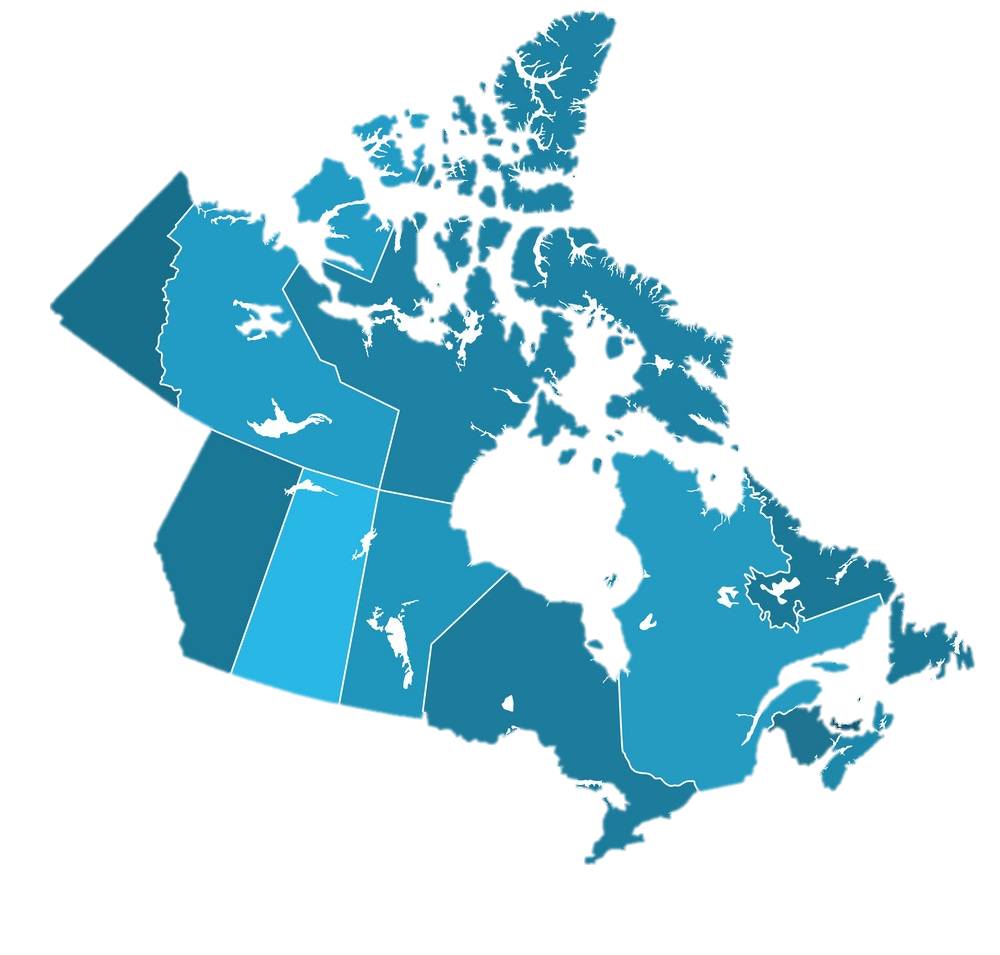 Regional Diversity
[Speaker Notes: Dean
Physical area is large with population gathered mostly in south west  Alaska only larger state]
Regional Diversity
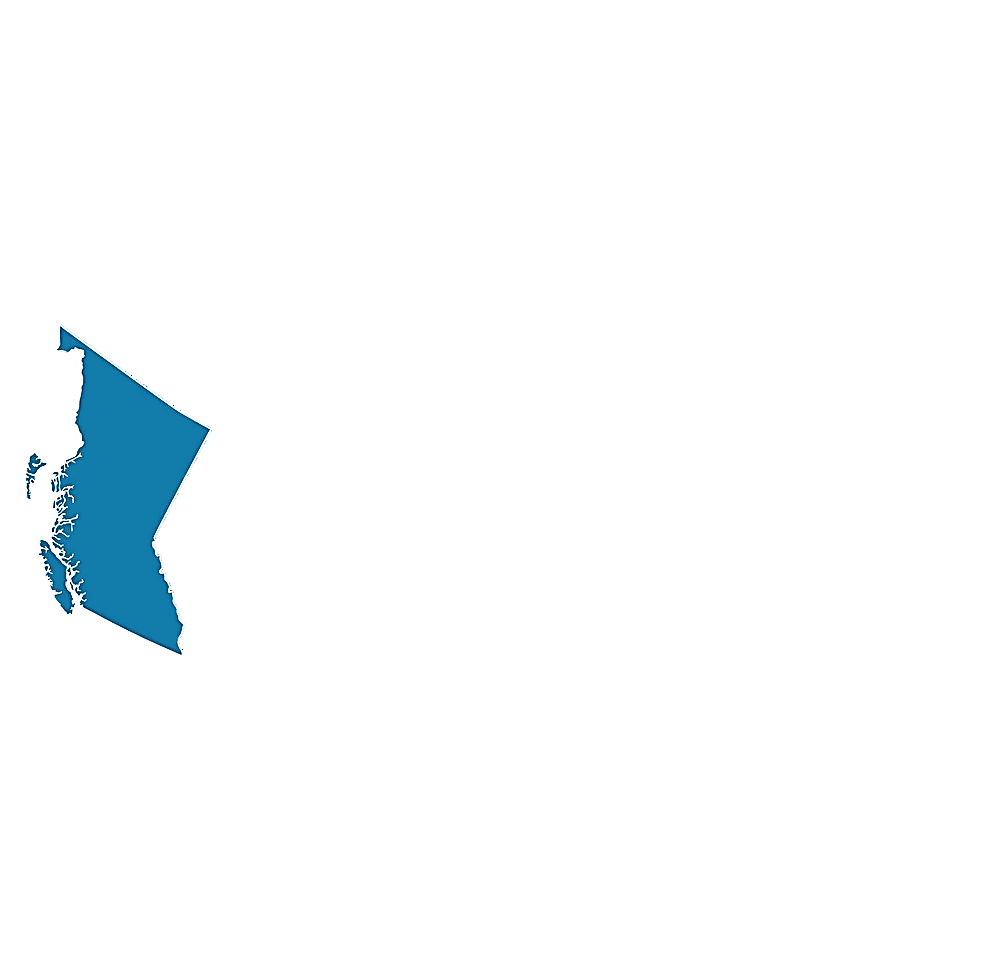 British Columbia 	364,800 sq miles	5,034,000 (2019 est)

Vancouver
	2,462,000 (2016 est)
Los Angeles
	18,790,000 (2017 est)
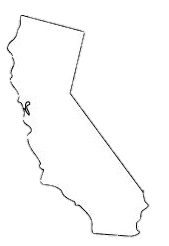 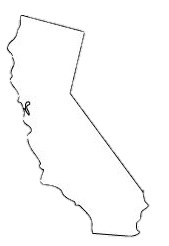 [Speaker Notes: Physical area is large with population gathered mostly in south west  Alaska only larger state]
Student and Institutional Diversity
Largest Research Universities
Institutions in the southwest region of the province account for 87% of students 
(155,851 of 179,310 students)
BC’s Indigenous PSI
[Speaker Notes: DEAN
FTE size difference
Ethnic diversity 
Buying power by size]
Geographic Diversity
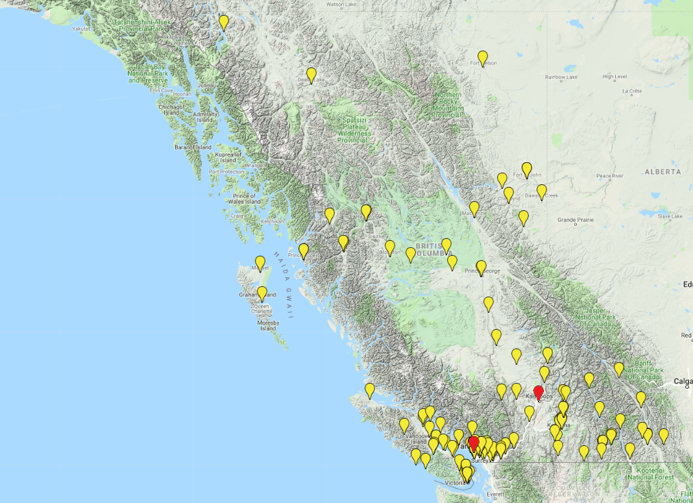 Kamloops:
Co-located in Provincial Government Tier 4 Data Centre
Vancouver:
Co-located in member Tier 2-3 Data Centre
87%
[Speaker Notes: DEAN
Who are members are, PSI’s, Research Inst, Network connection vs shared services
For north east member to visit all sites in person it is a 2,000 mile road trip]
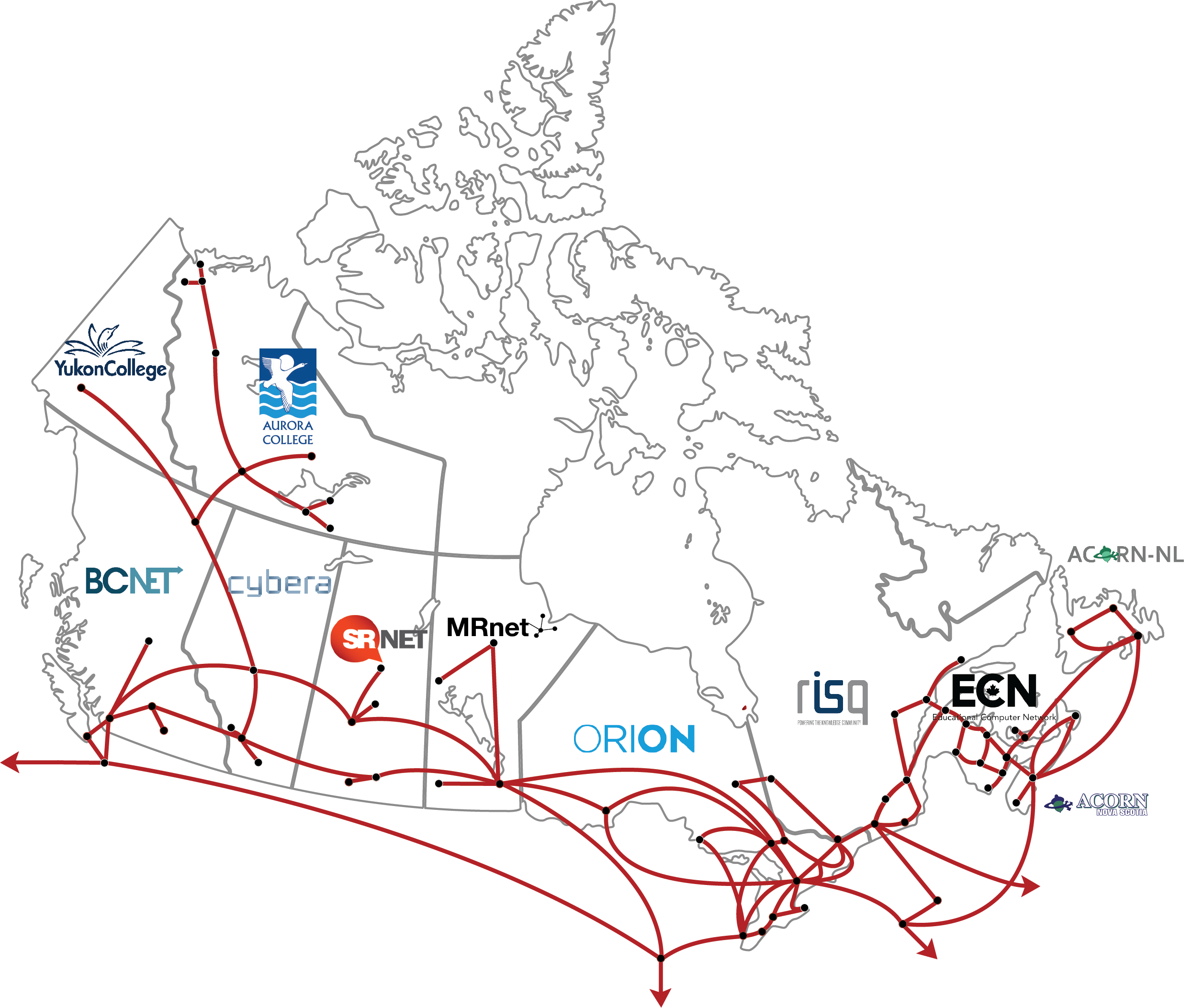 Our Network
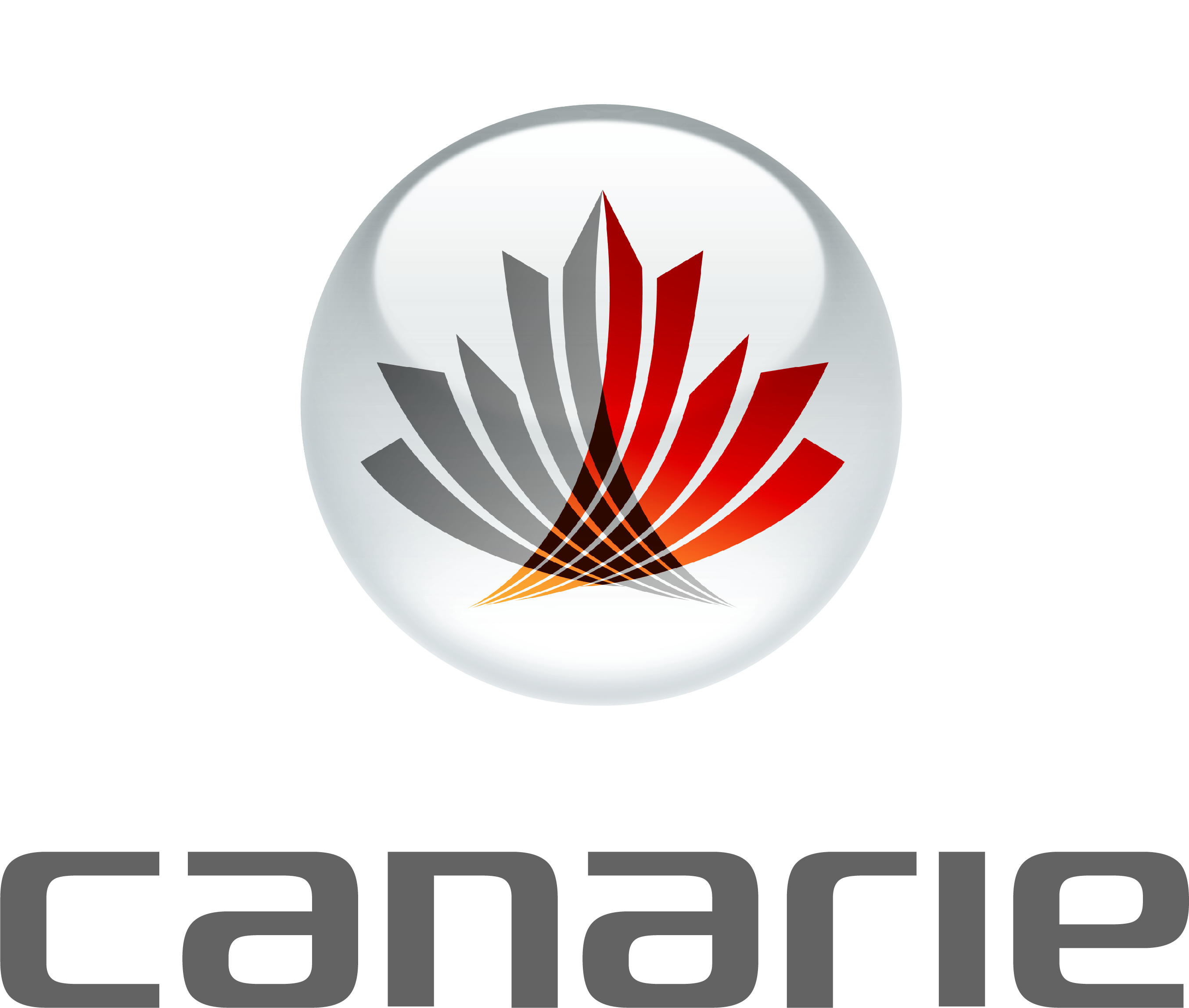 [Speaker Notes: DEAN
Founded in network services – 3rd largest purchaser of commercial internet
CANARIE is the same as INTERNET 2]
What
What are the shared service offerings that BCNET makes available to its members
[Speaker Notes: START: 2:25-2:30pm
Devon
5-10 minutes]
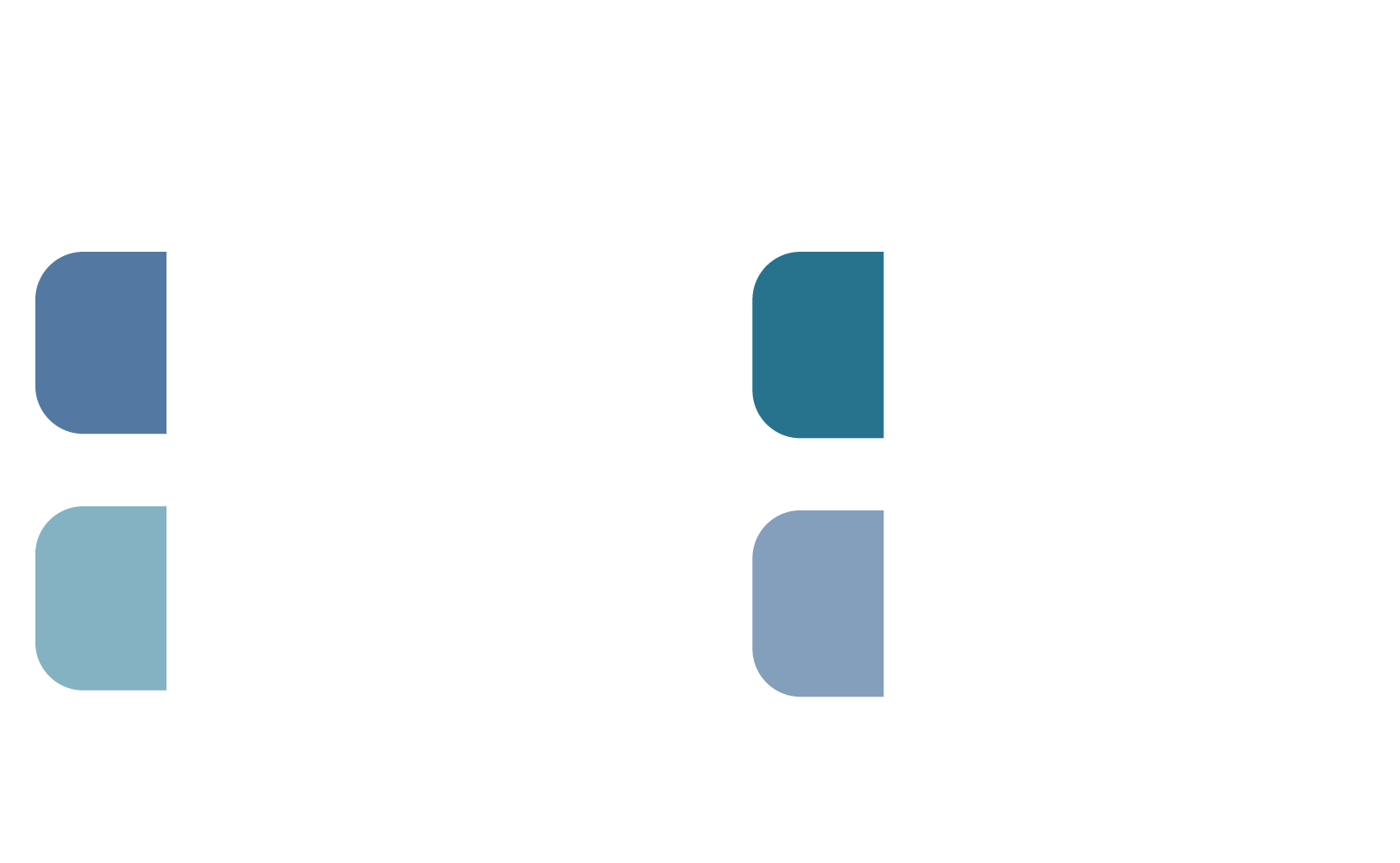 Our Current Shared Service Portfolio
Educational Technology
Desire2Learn
Moodle
LinkedIn Learning
Blackboard Collaborate 
Info~Tech Research
IT Shared Services
EduCloud – Server and Backup
DATA-SAFE 
Video Conferencing (BlueJeans)
Digital Signage (Cool Sign)
Enterprise Licenses
Kaltura
SPSS
Survey Tool (SurveyMonkey)
TeamDynamix
IT Procurement
Microsoft 
Adobe
Switches
Network Storage
[Speaker Notes: Devon
BlueJeans
 - 3.6M and 61k meeting
Desire2Learn
TeamDynamix
 - started 1 year ago and already 5 members
Sector contract]
Current Member Participation
BCNET
Managed Services
Passthrough
Agreements
BCNET
Operated Services
Aggregated
Licenses
[Speaker Notes: Devon 
- 25 potential members for participation 
- Minimum threshold for starting services
- Highlight educloud as popular service]
The legal parts
BC FREEDOM OF INFORMATION AND PROTECTION OF PRIVACY ACT (1996)
Protection of personal information
30  A public body must protect personal information in its custody or under its control by making reasonable security arrangements against such risks as unauthorized access, collection, use, disclosure or disposal.
Storage and access must be in Canada
30.1  A public body must ensure that personal information in its custody or under its control is stored only in Canada and accessed only in Canada
[Speaker Notes: Dean]
EduCloud
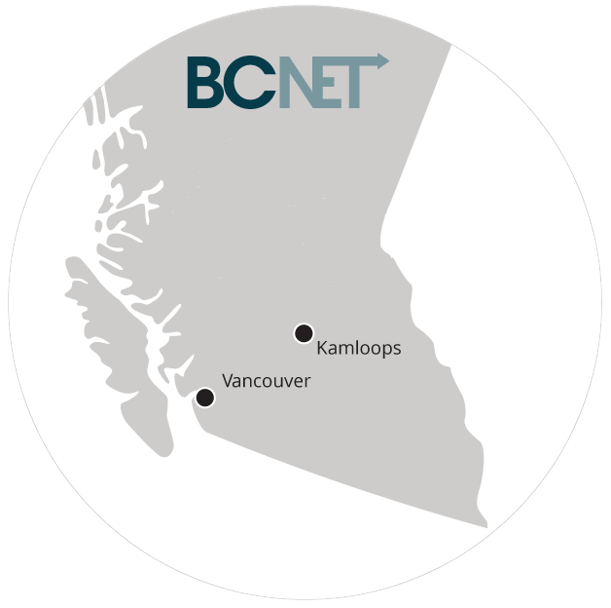 What
Private Virtual Cloud meeting all Provincial Privacy Requirements
Launch Date
October 2016
Metrics
23 Members37 Virtual Data Centre600 Virtual Machines3,000 GHz CPU10,000 GB memory1.5 PB disk
[Speaker Notes: DEAN
What is EduCloud]
EduCloud
Operations
24/7 operations support
Annual billing to members 
Self-serve for additional resources (billed quarterly)
No refunds for unused resources nor reallocation of resources
BCNET
Core foundation for BCNET services
Kaltura, Digital Signage, Moodle, SPSS, Servers and Backup 
BCNET DNS, Wiki’s, Active Directory, Radius and other internal systems
[Speaker Notes: DEAN
How is EduCloud being used – BCNET services being hosted in educloud, how members use it]
How
How does BCNET offer shared services to an entire province
[Speaker Notes: START: 2:35-2:40pm
15 minutes]
How We Develop New Services
Service Inputs
Privacy Impact Assessment
Develop Rational
Launch Service
Member Poll
Approvals
Reviews
Pilot/Limited Release
[Speaker Notes: Service inputs: legal requirement, government, Board, member associations, committees/working groups

Rational: # and size of interested members, costs, savings, duplication 

SSTC oversite 
Annual service reviews]
The Traditional Service Model
Participation Agreement
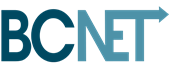 Service Operator
SLA
Contract (potentially)
Contract
[Speaker Notes: DEAN
Traditional model is linear and has multiple levels of profit]
Kaltura Service Model
Service owner
Vendor relations
Procurement/contract
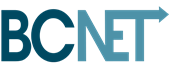 What
Video sharing platform that integrates with your LMS
Launch Date
2016 
Metrics
Hosted in EduCloud
15 institutions participating 
125,000 student FTE
Kaltura
Vendor
UBC
On premise hosting (FIPPA)
Service operation
Participating Institutions
BCcampus
Tier 2 support
[Speaker Notes: Devon]
Moodle Service Model
Service owner
EduCloud hosting
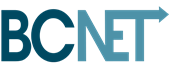 What
Open source Learning Management System
Launch Date
2014
Metrics
Hosted in EduCloud
8 institutions participating
Participating Institutions
Thompson Rivers University
Service Operator
Tier 2/3 support
[Speaker Notes: Devon]
IBM SPSS License Service Model
What
Statistical Processing for the Social Sciences 
Offer 4 SPSS license packages
Launch Date
2017 
Metrics
20 participating members 
1,000+ licenses in circulation
IBM
Vendor
Vendor Relations 
License Leasing
Server Host
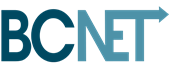 Participating Institutions
[Speaker Notes: Devon]
Our Value – Money and More
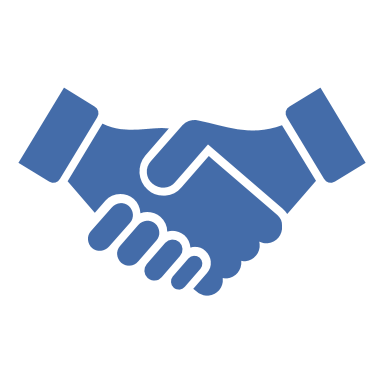 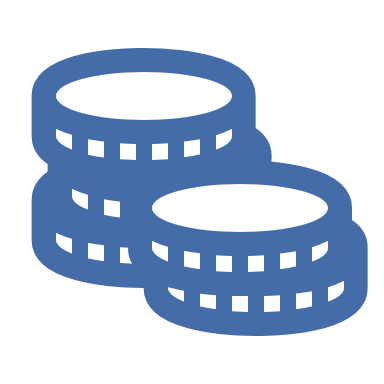 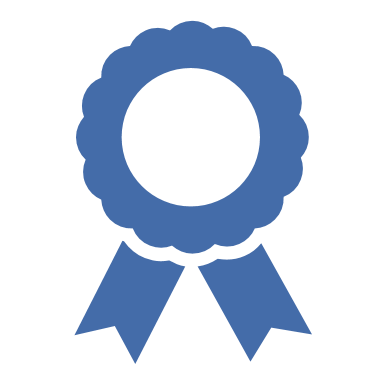 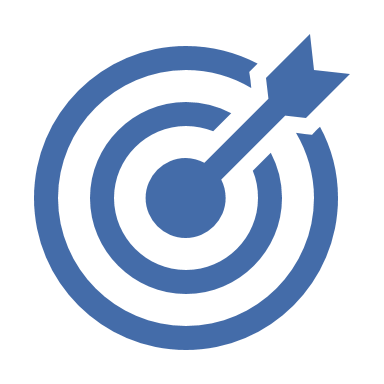 Cost Savings
Reliability
Trust
Vendor Management
[Speaker Notes: Devon
Cost Savings
	Leverage BCNET’s buying power
	Infrastructure, maintenance and staff costs
Vendor
	Contract negotiations and renewals
	Transparency and trust
Reliable 
	Dependable infrastructure - EduCloud 
	Dedicated/specialized service support staff
Trust]
Session EvaluationsThere are two ways to access the session and presenter evaluations:
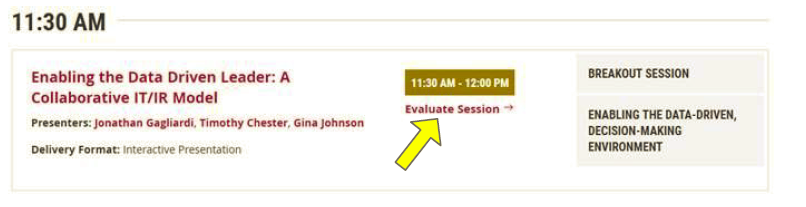 1

2
In the online agenda, click on the “Evaluate Session” link
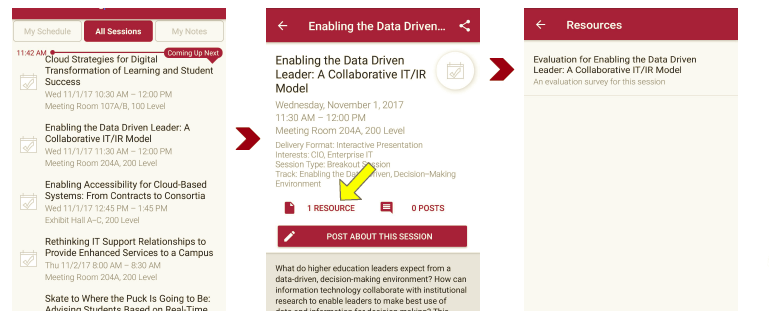 From the mobile app, click on the session you want from the schedule > then scroll down or click on the associated resources > and the evaluation will pop up in the list
Thank You
Questions?
Contact InformationDean Crawford,  Director, Shared Systems and Technology, BCNETdean.crawford@bc.netDevon Keys,  Business Analyst, Shared Systems and Technology, BCNETdevon.keys@bc.net
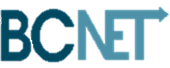